FOODQUOTES
The quickest way to a man’s heart is through his stomach.
HAMBURGER
All you need is love. But a little chocolate now and then doesn’t hurt.
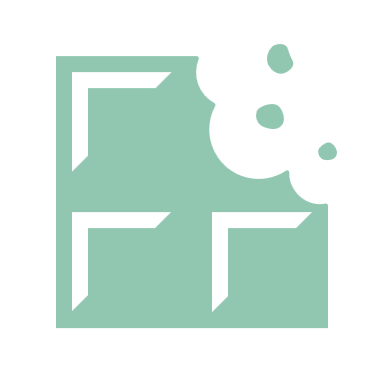 - 

Charles M. Schulz
There is no love sincerer than the love of food.
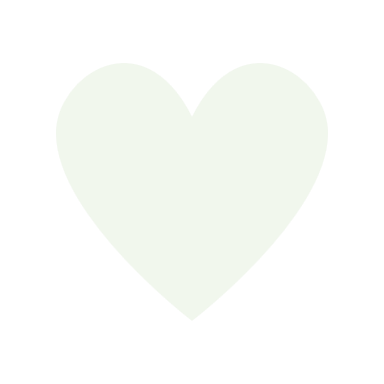 - 

George Bernard Shaw
Humor keeps us alive. 
Humor and food. 
Don’t forget food. 
You can go a week without laughing.
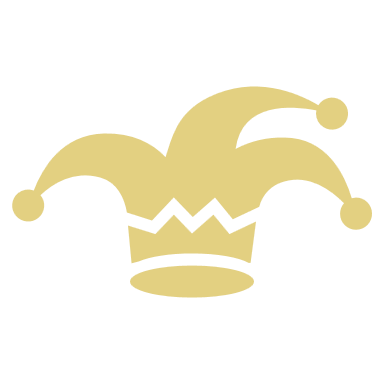 - 

Joss Whedon
Anything is good if it’s made of chocolate.
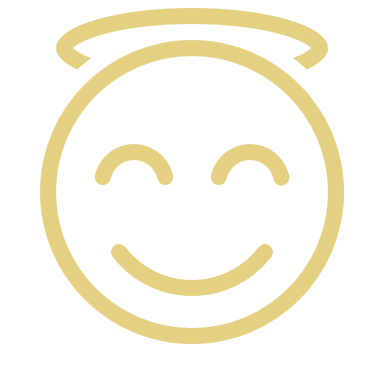 - 

Jo Brand
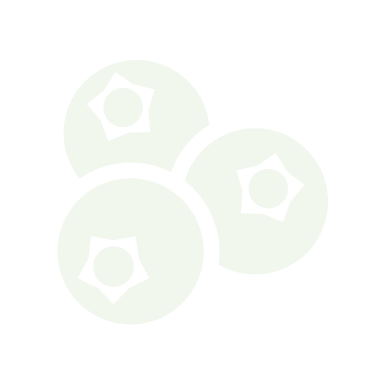 The only time to eat diet food is while you’re waiting for the steak to cook.
- 

Julia Child
There is one thing more exasperating than a wife who can cook and won’t, and that’s a wife you can’t cook and will.
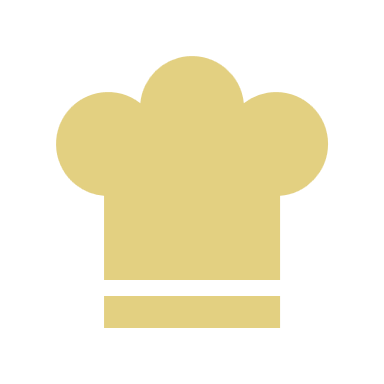 - 

Robert Frost
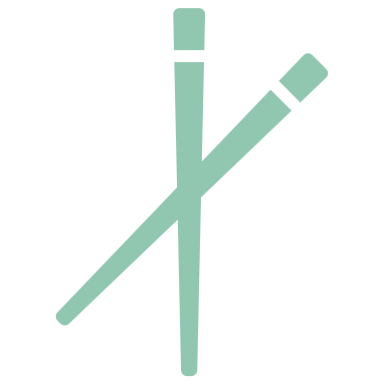 After a full belly all is poetry.
- 

Frank McCourt